Бөлім: Ғылыми фантастика
Тақырып: Қиялдың технологияның қарыштап дамуына әсері
Бағалау критерийі:
Мәтінді түсінеді
Мәтіннің түпкі ойын, тірек сөздерді анықтай алады
Мәтін негізінде 1 жай, 1 күрделі сұрақ құрастыра алады
Қойылған сұрақтарды түсінеді
Сұрақтарға нақты әрі дұрыс жауап бере алады
Қызығушылықты ояту
Жаһандық бәсекеге қабілеттілік
Оқылым алды тапсырма
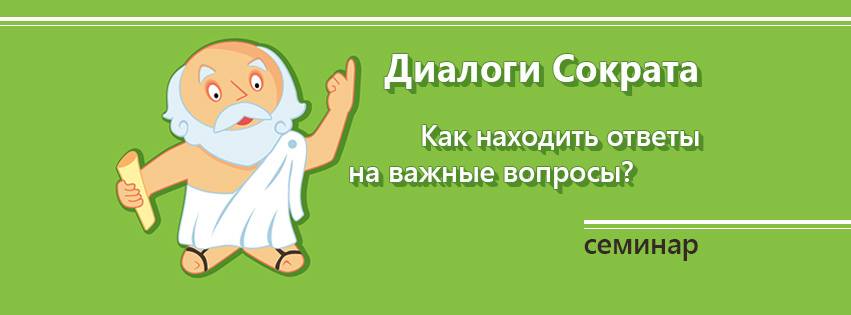 « Сократ курсы»
Оқылым тапсырмасы
«Сократ семинары»
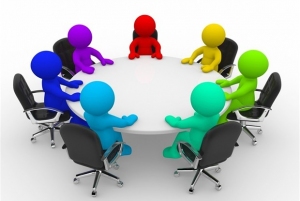 Оқылымнан кейінгі тапсырма
- Шеңбер жасап отырғанда өздеріңді қалай сезіндіңдер?
- Неге кей сұрақтар нақты болмай жатты?
-Кім өзінің сұрақтарын қойып үлгермеді? Неге олай болды деп ойлайсыңдар?
Кері байланыс
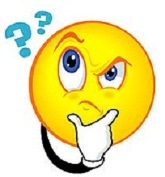 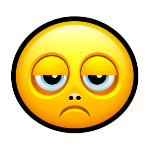 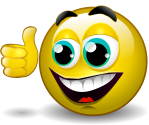